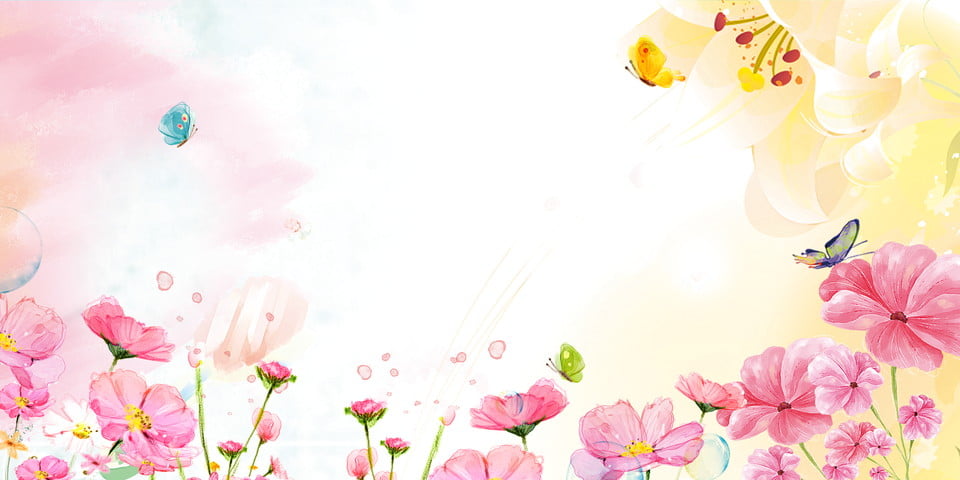 Tiết 114 – 115 - 116
ÔN TẬP: “SANG THU”
KIẾN THỨC CƠ BẢN
 1.Tác giả:
	- Hữu Thỉnh (1942), quê: Tam Dương – Vĩnh Phúc.
	- Thuộc thế hệ nhà thơ trưởng thành trong kháng chiến chống Mĩ. Từ một người lính trong binh chủng Tăng- thiết giáp ông trở thành một nhà thơ quân đội.
	- Hữu Thỉnh viết nhiều, viết hay về con người và cuộc sống ở nông thôn về mùa thu.
	- Thơ ông thiên về cảm nhận vẻ đẹp tĩnh lặng, thanh bình của thiên nhiên, đất nước và cuộc sống, mang cảm xúc bâng khuâng, vương vấn trước đất trời trong trẻo, biến chuyển nhẹ nhàng.
 2. Tác phẩm: 
*Hoàn cảnh sáng tác: Năm 1977, khi đất nước vừa thống nhất, đang phải đối mặt với những khó khăn thử thách mới. In trong tập "Từ chiến hào đến thành phố".
* Thể thơ: Thơ 5 chữ.
* Nội dung: Sự biến chuyển của thiên nhiên lúc giao mùa từ hạ sang thu qua sự cảm nhận tinh tế của nhà thơ và những suy ngẫm sâu lắng về con người, cuộc đời.
*Nghệ thuật:
- Thể thơ 5 chữ với ngôn ngữ thơ trong sang, gợi cảm.
 Hình ảnh giàu sức biểu cảm, gợi suy tưởng.
 Nghệ thuật nhân hóa, ẩn dụ, đối lập.
 Từ láy gợi hình, gợi cảm.
II. LUYỆN TẬP
Bài tập 1: Trong tác phẩm “Bến quê”, Nguyễn Minh Châu có viết: “…con người ta trên đường đời thật khó tránh được những cái điều vòng vèo hoặc chùng chình… ”, bài thơ “Sang thu” của Hữu Thỉnh cũng có một câu thơ có từ “chùng chình”. 
1. Chép thuộc khổ thơ có từ “chùng chình”  trong bài thơ của Hữu Thỉnh. Giải thích nghĩa của từ “chùng chình” trong khổ thơ và nêu tác dụng của việc dung từ láy đó.
2. Có thể thay từ “phả” trong khổ thơ trên bằng từ “toả” được không? Vì sao?
3. Trong khổ thơ em chép, tác giả có sử dụng câu có thành phần biệt lập. Hãy chỉ ra, gọi tên và nêu tác dụng của thành phần biệt lập đó trong việc biểu đạt nội dung.
4. Dựa vào khổ thơ vừa chép, viết một đoạn văn quy nạp khoảng 12 câu, trong đó có dùng thành phần khởi ngữ và phép thế (gạch chân và chú thích rõ) để làm sáng tỏ chủ đề: những cảm nhận tinh tế của nhà thơ trước khoảnh khắc giao mùa từ hạ sang thu.
ĐÁP ÁN 
1. Khổ thơ: 
		“Bỗng nhận ra hương ổi
		Phả vào trong gió se
		Sương chùng chình qua ngõ
		Hình như thu đã về
- “Chùng chình”: Cố ý chậm lại.
- Từ láy “chùng chình” 
  + Gợi hình ảnh làn sương mỏng, mờ ảo chuyển động chầm chậm, giăng mắc khắp đường thôn ngõ xóm.
  + Tạo nên phép nhân hoá, khiến sương thu trở nên có hồn: dường như sương thu còn lưu luyến mùa hạ nên cố ý bước chậm lại, "chùng chình" trước cửa ngõ của mùa thu. => gợi hồn người sang thu lưu luyến, bịn rịn, khiến câu thơ gợi cảm.
2. Không thể thay từ “phả” trong khổ thơ bằng từ “toả” vì:
 - Từ “toả” chỉ gợi ra sự lan tỏa trong cơn gió mùi hương thơm của ổi chín. 
- Từ “phả” gợi mùi hương ổi ở độ đậm đặc như sánh lại tạo thành từng luồng quyện vào trong gió - một hương vị đặc trưng - và gợi sự chuyển động nhẹ nhàng của gió đưa hương. Từ đó  làm cho câu thơ trở nên có hồn.
3. Thành phần tình thái: “hình như” => Gợi cảm giác thu về mơ hồ, chưa rõ ràng => thể hiện cảm xúc xao xuyến, ngỡ ngàng, bâng khuâng của tác giả trước những tín hiệu báo thu sang.
4. Dàn ý đoạn văn:
- Khoảnh khắc giao mùa được cảm nhận từ "hương ổi"- mùi hương đặc trưng của mùa thu ở nông thôn miền Bắc ‘phả vào trong gió se” – thứ gió heo may, se lạnh, chỉ riêng mùa thu mới có. 
  + Động từ "phả" vừa cho thấy mùi hương ổi ở độ đậm đặc nhất, thơm nồng, quyến rũ, quyện vào trong  gió se vừa gợi sự chuyển động nhẹ nhàng của gió đưa hương. 
- Nhân hóa, từ láy chùng chình => Làn sương mỏng, mờ ảo chuyển động chậm chậm giăng mắc khắp đường thôn ngõ xóm, sương thu cũng như đang cố ý bước chậm lại, thong thả, nhẹ nhàng, "chùng chình" trước cửa ngõ của mùa thu. Hạt sương mai như cũng có tâm hồn => gợi hồn người sang thu lưu luyến, bịn rịn.
+ Từ“bỗng”=>Cảm giác đột ngột, bất ngờ nhận ra sự thay đổi của thiên nhiên.
- Những tín hiệu báo thu sang được cảm nhận bằng nhiều giác quan tinh nhạy, cảm nhận từ những cái vô hình ( hương ổi, gió se) đến những cái hữu hình ( sương) nhưng tất cả đều rất nhẹ nhàng, chưa rõ nét khiến con người không khỏi ngỡ ngàng, nghi hoặc: “Hình như thu đã về”.
- Từ “hình nh­ư” => cảm giác mơ hồ, chưa rõ ràng , cảm xúc ngỡ ngàng, bâng khuâng trước phút giao mùa. Cảnh sang thu của sự vật như thấp thoáng hồn người sang thu.
=> Như vậy, qua khổ đầu bài thơ “Sang thu”, ta đã thấy được những cảm nhận tinh tế của nhà thơ Hữu Thỉnh trước khoảnh khắc giao mùa từ hạ sang thu.
Bài tập 2:Cho đoạn thơ sau:
                               “Sông được lúc dềnh dàng                                  Chim bắt đầu vội vã
                                  Có đám mây mùa hạ
                                  Vắt nửa mình sang thu”
                                                       ( Ngữ văn 9, tập hai)
1. Đoạn thơ trên trích trong bài thơ nào? Của ai? Nêu hoàn cảnh sáng tác bài thơ.
2. Chỉ ra các từ láy trong đoạn thơ trên và giải thích nghĩa của các từ láy đó. Việc dùng các từ ấy đã đem lại hiệu quả nghệ thuật như thế nào?
3. Có ý kiến cho rằng hình ảnh đám mây đã kết tinh sự sáng tạo độc đáo của tác giả. Em có đồng ý với ý kiến đó không? Vì sao?
4. Viết một đoạn văn (10 -12 câu) theo cách lập luận diễn dịch làm rõ sự chuyển biến nhẹ nhàng của thiên nhiên lúc giao mùa từ cuối hạ sang đầu thu. Trong đoạn văn có sử dụng phép lặp để liên kết câu và thành phần tình thái  (gạch dưới từ ngữ dùng làm phép lặp, thành phần tình thái).
5. Một bài thơ khác đã học ở chương trình Ngữ văn THCS  cũng sử dụng hình ảnh dòng sông và cánh chim để miêu tả cảnh vật Đó là bài thơ nào (ghi rõ tên tác giả)?
ĐÁP ÁN 
Câu 1: 
- Tác phẩm: Sang thu của Hữu Thỉnh.
- Hoàn cảnh sáng tác: Năm 1977,  đất nước ta vừa hoà bình, thống nhất và đang phải đối mặt với nhiều khó khăn, thử thách, thiên nhiên sang thu.
Câu 2:Từ láy: dềnh dàng, vội vã.
- Giải nghĩa:
  + Dềnh dàng: chậm chạp, thong thả.
  + Vội vã: nhanh, khẩn trương, tỏ ra rất vội, muốn tranh thủ thời gian cho kịp.
- Hiệu quả nghệ thuật: 
  + Dềnh dàng: gợi hình ảnh dòng sông chậm chạp, thong thả, nhẹ nhàng trôi như đang lắng lại suy tư, từ đó gợi vẻ đẹp dịu êm của bức tranh thiên nhiên mùa thu.
  + Vội vã: gợi sự gấp gáp, khẩn trương của những cánh chim bay về  phương Nam tránh rét.
=> Cho thấy sự vận động trái ngược nhau của tạo vật lúc sang thu.
3. Hình ảnh đám mây đã kết tinh sự sáng tạo độc đáo của tác giả: “Có đám mây mùa hạ - Vắt nửa mình sang thu ». 
-Nghệ thuật nhân hóa và chữ «vắt » đã gợi hình ảnh đám mây như dải lụa mỏng vắt ngang bầu trời ở ranh giới nửa nghiêng về mùa hạ, nửa nghiêng về mùa thu, đám mây như nhịp cầu nối giữa hai mùa. Dường như đám mây còn lưu luyến mùa hạ nên mới chỉ Vắt nửa mình sang thu. Hình ảnh đám mây trở nên sinh động, có hồn. 
- Đám mây mang trên mình hai mùa thu – hạ gợi cảm giác giao mùa, làm cho ranh giới vô hình giữa hạ và thu trở nên cụ thể, hữu hình. 
- Tác giả đã dùng hình ảnh giàu tính tạo hình trong không gian để diễn tả bước đi (vận động) của thời gian.
4. Dàn ý đoạn văn:
    Bằng tâm hồn nhạy cảm tinh tế, sự liên tưởng thú vị bất ngờ, tác giả Hữu Thỉnh đã diễn tả sự chuyển biến nhẹ nhàng mà rõ rệt của không gian, cảnh vật trong khoảnh khắc giao mùa từ hạ sang thu qua khổ hai của bài thơ “Sang thu”.
   - Nhân hóa, từ láy dềnh dàng  => Dòng sông thong thả, hiền hoà, lững lờ trôi gợi lên vẻ đẹp êm dịu của bức tranh thiên nhiên mùa thu.                               
   - Nhân hóa, từ láy “vội vã”  => Những cánh chim chiều bắt đầu vội vã bay về phương Nam tránh rét trong buổi hoàng hôn. Từ “bắt đầu” => Nhà thơ thật tinh tế khi nhận ra cái “bắt đầu” trong sự vội vã của cánh chim. 
   - Nghệ thuật đối: sông dềnh dàng   ><  chim vội vã  => Sự vận động tương phản nhau của tạo vật lúc sang thu.
-  Sự biến chuyển của đất trời sang thu được tô đậm bằng hình ảnh thơ độc đáo, liên tửng thú vị: đám mây " Vắt nửa mình sang thu" 
   + Nghệ thuật nhân hoá => gợi hình ảnh làn mây mỏng như dải lụa treo trên bầu trời, ở ranh giới vô hình nửa nghiêng về mùa hạ, nửa về mùa thu. Hình ảnh này làm cho ranh giới vô hình giữa hạ và thu trở nên cụ thể, hữu hình.=> Cảm giác giao mùa được diễn tả cụ thể và tinh tế.
   + Nhân hóa, động từ “vắt”=> gợi bước đi của thời gian.
Bài tập 3:
 Cho đoạn thơ:                         
                              “ Vẫn còn bao nhiêu nắng
                                  Đã vơi dần cơn mưa
                                  Sấm cũng bớt bất ngờ
                                  Trên hàng cây đứng tuổi.”
1. Tìm và nêu tác dụng của những từ chỉ mức độ trong những câu thơ trên?
2.  Hãy chỉ rõ những lớp nghĩa trong 2 câu thơ kết thúc bài thơ?
3. Viết một đoạn văn tổng hợp - phân tích - tổng hợp khoảng 12 câu nêu cảm nhận của em về khổ thơ trên. Trong đoạn có sử dụng một câu bị động và phép nối để liên kết câu. ( Có sử dụng gạch chân câu bị động và phép nối)
ĐÁP ÁN
1: Các từ chỉ mức độ: vẫn còn, vơi dần, bao nhiêu, bớt.
- Tác dụng: diễn tả sự chuyển biến của các hiện tượng tự nhiên: hạ nhạt dần, thu đậm nét => sự quan sát tinh tế, tâm hồn nhạy cảm của nhà thơ.
2.  Ý nghĩa hai câu thơ cuối 
- Ý nghĩa tả thực: Sang thu, sấm thưa thớt và nhỏ dần, không đủ sức lay động hàng cây đã bao mùa thay lá. Đó là hiện tượng thiên nhiên.
-  Ý ghĩa ẩn dụ:
   + Sấm: những tác động bất thường của ngoại cảnh, khó khăn, thử thách của cuộc đời.
   + Hàng cây đứng tuổi: những con người từng trải đã từng vượt qua những khó khăn, những thăng trầm của cuộc đời 
 => Những con người từng trải sẽ điềm tĩnh, vững vàng hơn trước những tác động bất thường của ngoại cảnh, khó khăn, thử thách của cuộc đời. 
      Hai câu thơ vừa miêu tả sự chuyển biến của thiên nhiên vừa gợi suy ngẫm về đời người lúc sang thu => Ý nghĩa triết lý của bài thơ.
3. * Khổ cuối bài thơ “Sang thu”.đã cho cho thấy sự chuyển biến âm thầm trong lòng tạo vật và những suy ngẫm đầy tính triết lí của Hữu Thỉnh lúc sang thu.
- Sang thu, những hiện tượng của thiên nhiên mùa hạ - "nắng“, "mưa“, “sấm”- vẫn còn nhưng đã giảm dần về mức độ.
  + Nắng “vẫn còn” nhưng nhạt dần.
  + Mưa mùa hạ cũng “vơi dần”, ít dần.
  + Sấm thưa thớt và nhỏ dần, không đủ sức lay động hàng cây đã bao mùa thay lá. 
- Những từ ngữ chỉ mức độ, ước lượng: "vẫn còn" , "bao nhiêu" , "vơi" , "bớt“ được sắp xếp theo trình tự giảm dần => hạ đang nhạt dần và thu đậm nét hơn.
- Nghệ thuật nhân hóa: “ bất ngờ” + “ đứng tuổi” => trạng thái của con người => gợi suy ngẫm về đời người lúc sang thu.
   + Sấm (ẩn dụ): những tác động bất thường của ngoại cảnh, khó khăn, thử thách của cuộc đời.
   + Hàng cây đứng tuổi(ẩn dụ): những con người từng trải đã từng vượt qua những khó khăn, những thăng trầm của cuộc đời 
 => Những con người càng trở nên điềm tĩnh, vững vàng hơn trước những khó khăn, thử thách của cuộc đời. => Đất nước ta đã từng trải qua bao khó khăn, thử thách trong những năm tháng chiến tranh thì sẽ vững vàng đối mặt với những khó khăn,thử thách trong thòi kì dựng xây đất nước => Ý nghĩa triết lý của bài thơ.
=> Qua khổ thơ, ta không chỉ cảm nhận đươc tâm hồn nhạy cảm, tinh tế mà cón thấy được chiều sâu suy tư của Hữu Thỉnh.
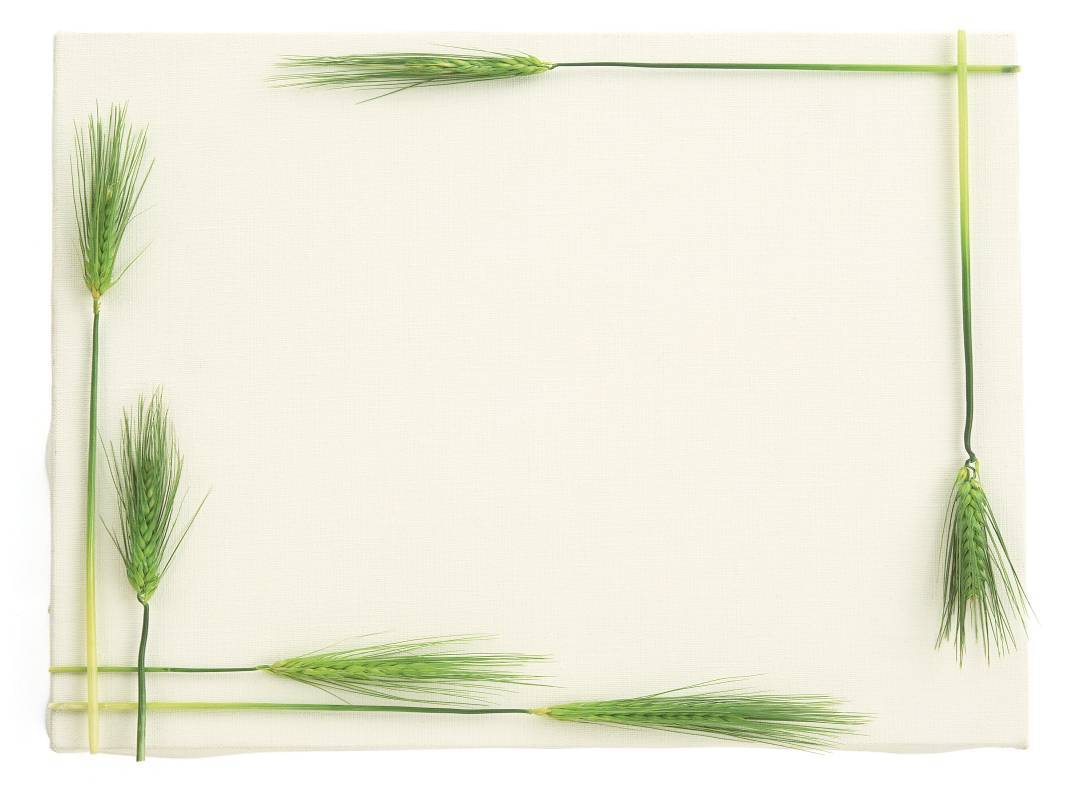 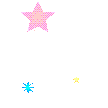 KÍNH CHÚC  CÁC THẦY CÔ GIÁO VÀ CÁC EM        HỌC SINH
KÍNH CHÚC CÁC THẦY CÔ GIÁO VÀ CÁC EM        HỌC SINH
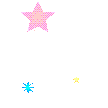 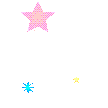 CÔNG TÁC TỐT -  HỌC TẬP TỐT